www.2pppt.com
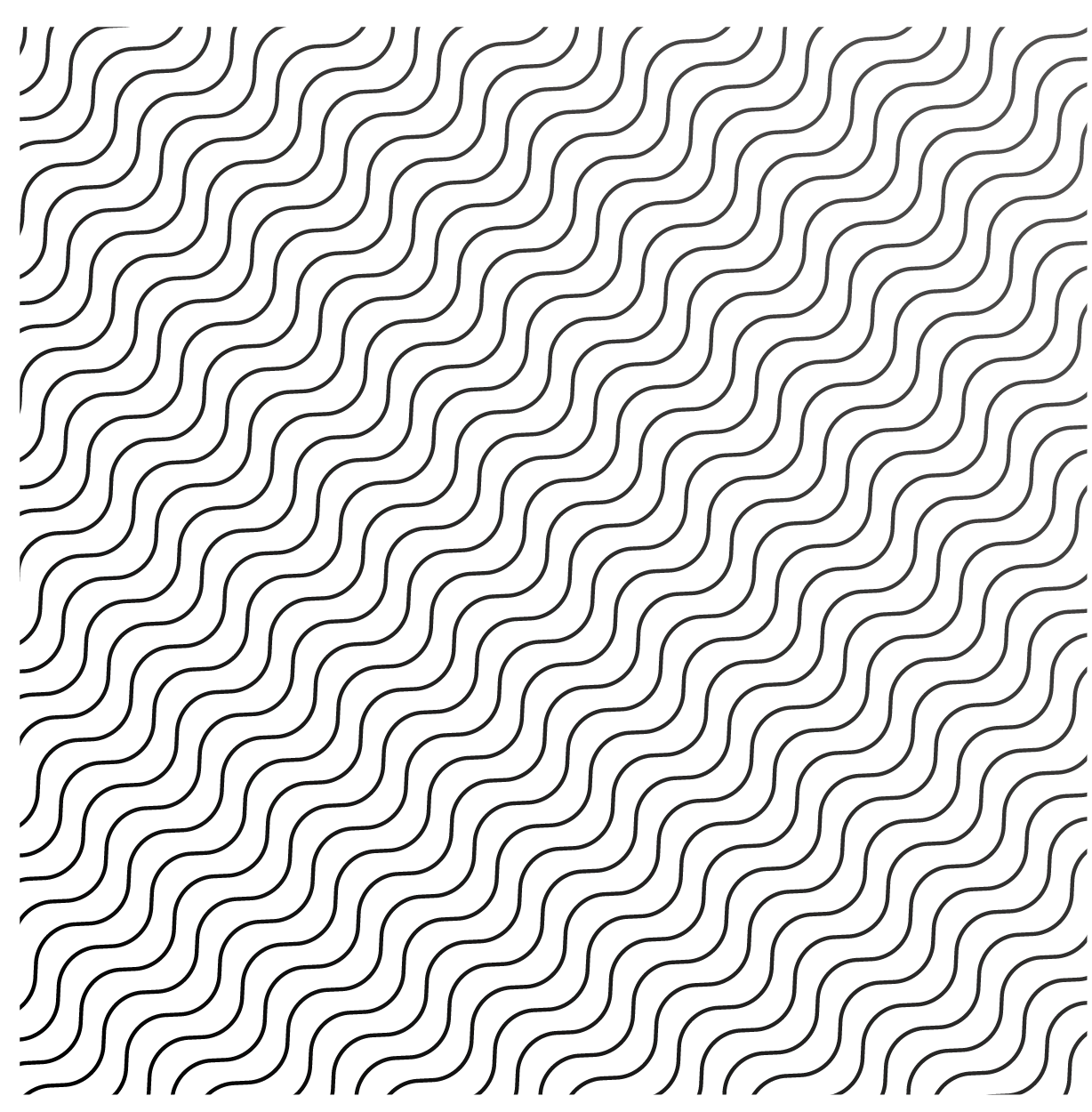 RESUME
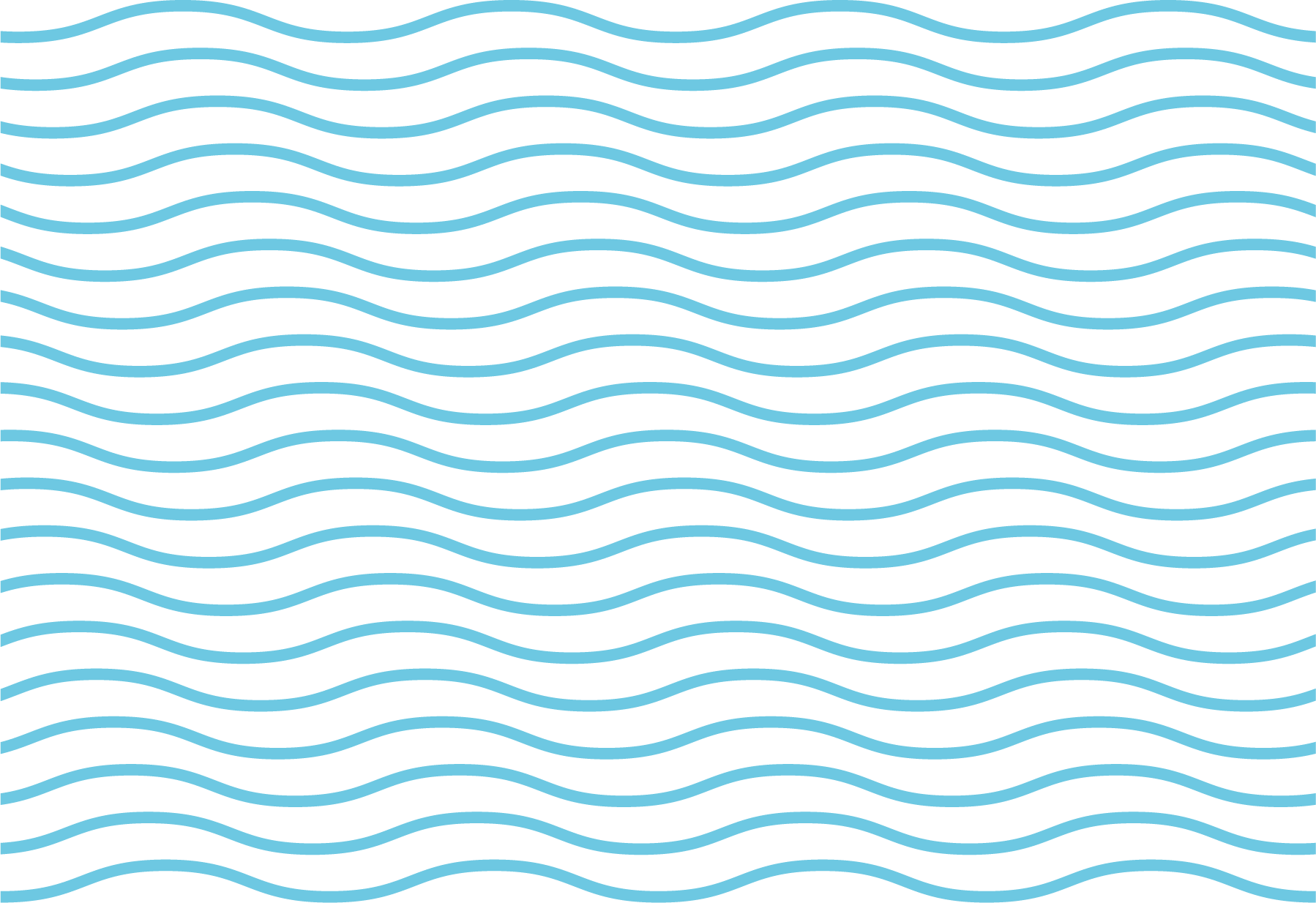 www.ypppt.com
自荐信
INTRODUCTION
首先感谢您在百忙之中审阅我的简历，当您打开这个文件时，您将开始对我的能力进行评估，对我的经历进行阅读；希望当您关闭这个PPT时，我能够契合您的要求，加入一个新的家庭，共同奋斗！您的内容打在这里，或者通过复制您的文本后，在此框中选择粘贴，并选择只保留文字。在此录入上述图表的综合描述说明，在此录入上述图表的综合描述说明。
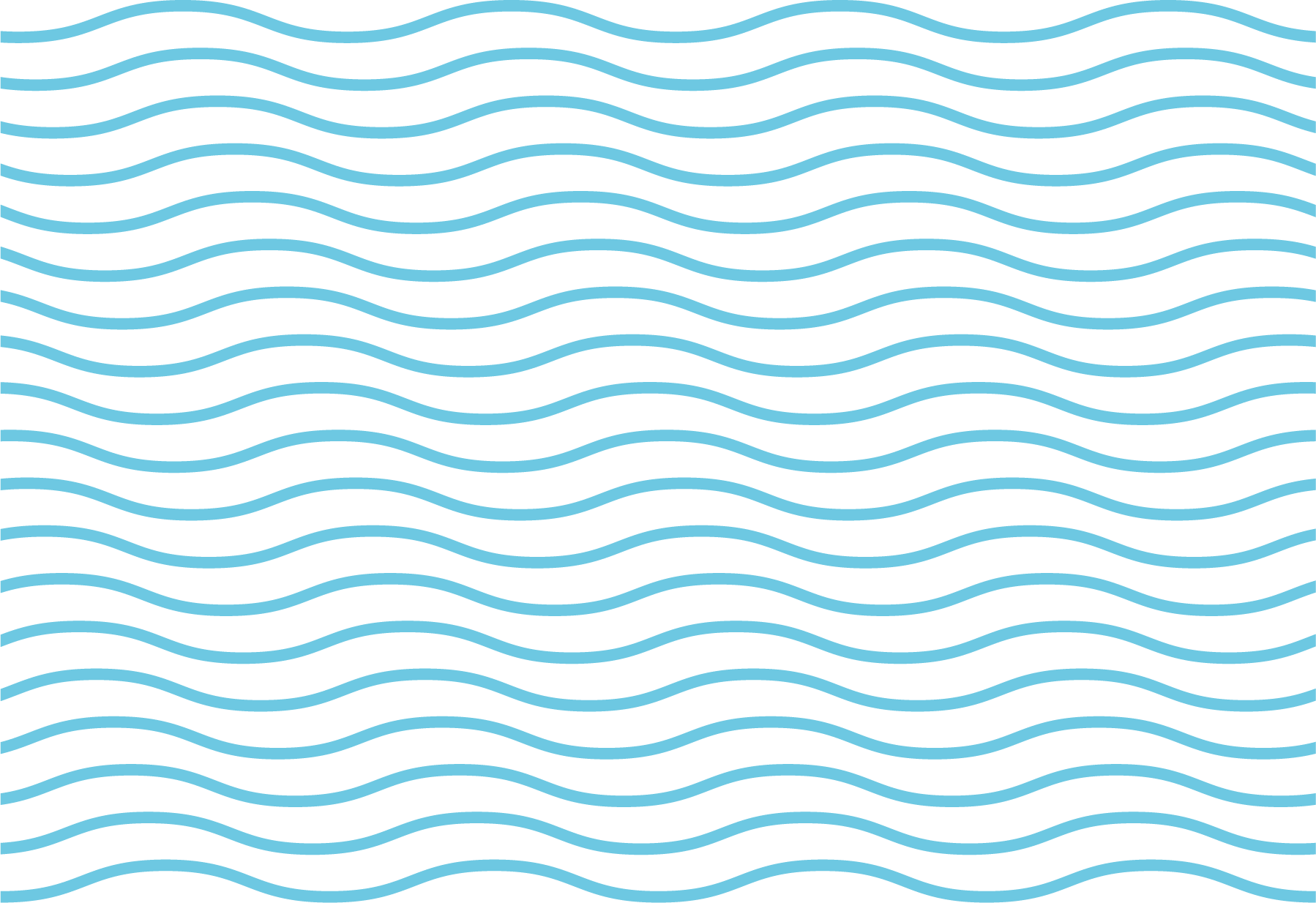 www.ypppt.com
目  录
CONTENTS
PART 02
岗位认知
POST COGNITIVE
PART 01
基本资料
BASIC INFORMATION
PART 03
个人优势
 Competition advantage
PART 04
工作设想
working assumption
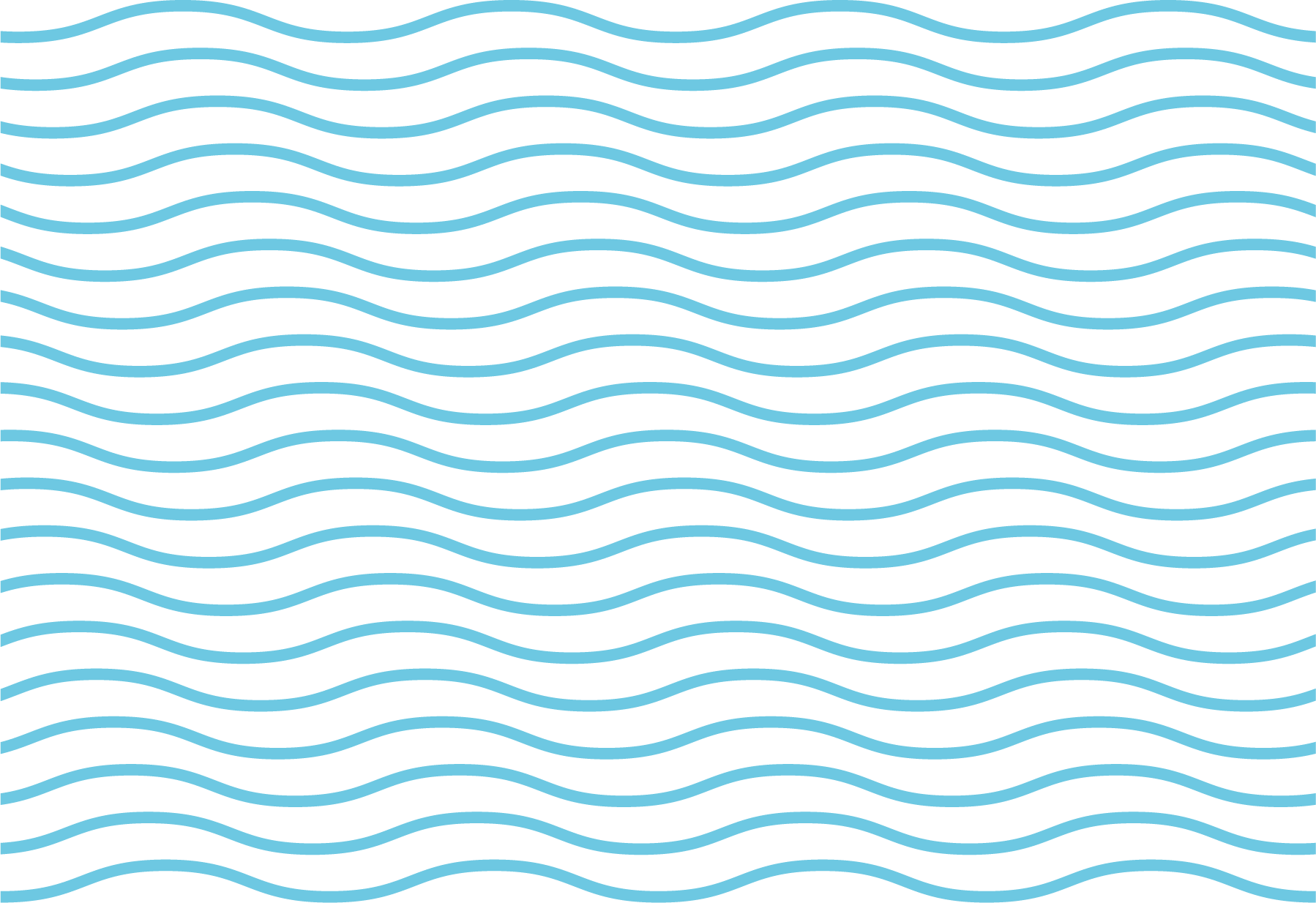 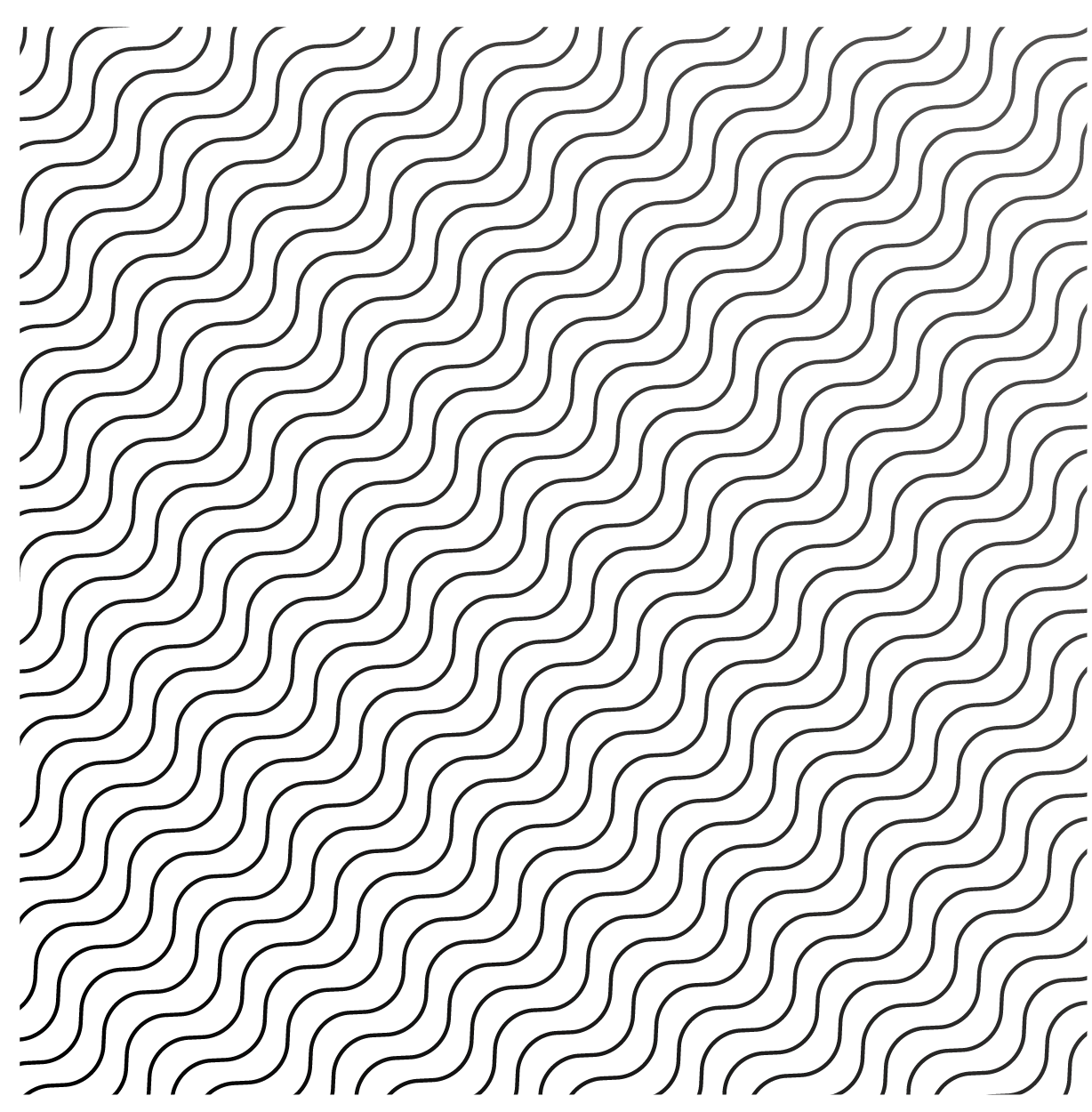 01
基本资料
BASIC INFORMATION
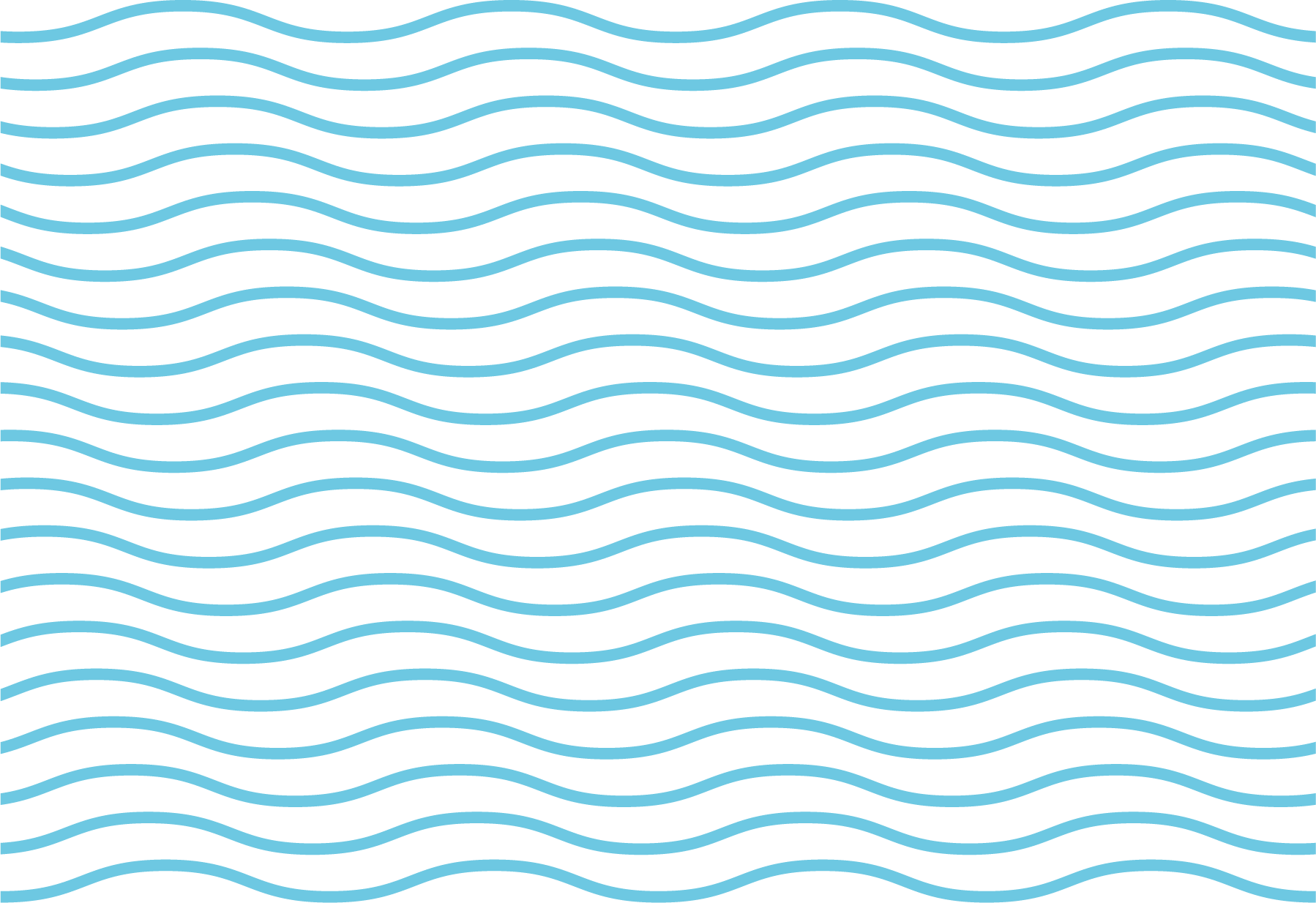 姓名/name：小包包
性别/Gender：女
籍贯/Place of origin：广东广州
求职意向/Job intention：设计师
乐观自信
热爱设计
个
人
乐于分享
文艺狗
丰富想象力
细节控
自学能力强
信
息
团队合作
热爱生活
热爱 创作
自信．不装逼会死
敢于尝试
安静的美女子
个人荣誉
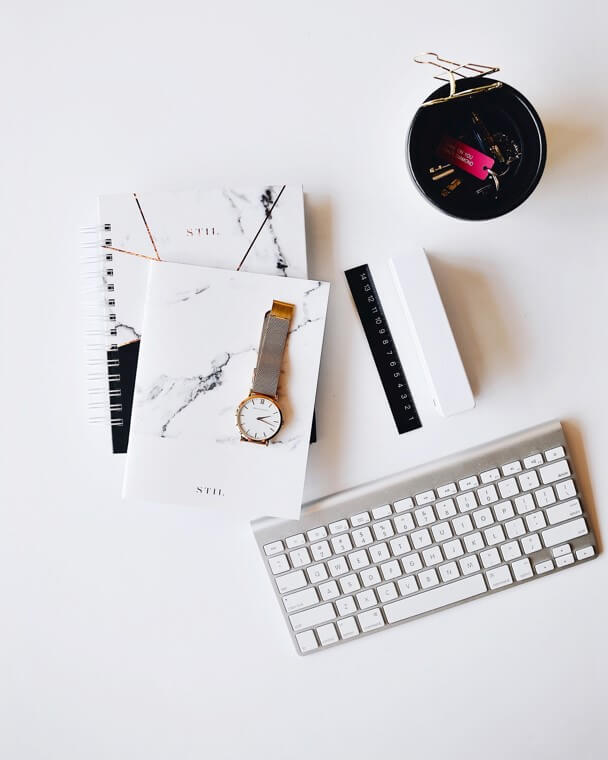 请替换文字内容，添加 相关标题，修改文字内容也可以直接复制你的内容到此。请替换文字内容，添加 相关标题，修改文字内容也可以直接复制你的内容到此
个人荣誉
请替换文字内容，添加 相关标题，修改文字内容也可以直接复制你的内容到此。请替换文字内容，添加 相关标题
个人荣誉
请替换文字内容，添加 相关标题，修改文字内容也可以直接复制你的内容到此。请替换文字内容，添加 相关标题
concentrate
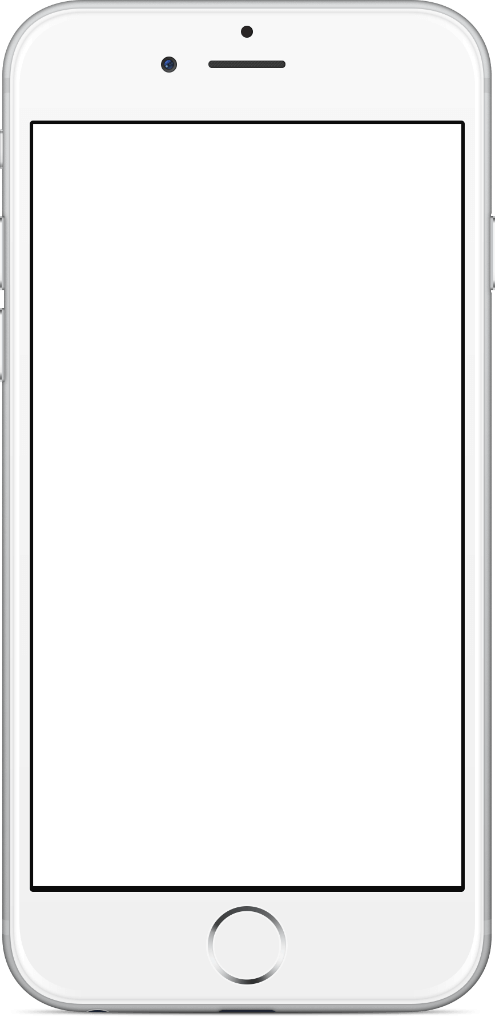 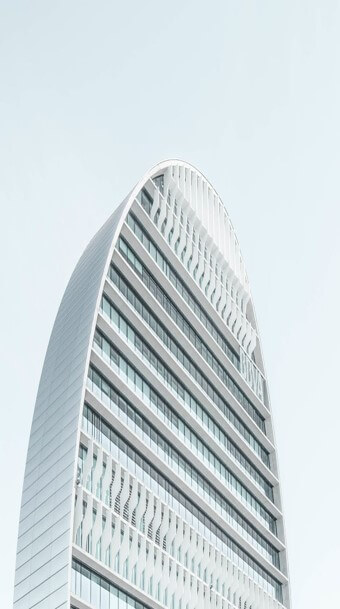 工作经验
此处添加你的信息此处添加你的信息此处添加你的信息此处添加你的信息
此处添加你的信息此处添加你的信息此处添加你的信息此处添加你的信息，此处添加你的信息此处添加你的信息此处添加你的信息此处添加你的信息，此处添加你的信息此处添加你的信息此处添加你的信息此处添加你的信息
此处添加你的主标题
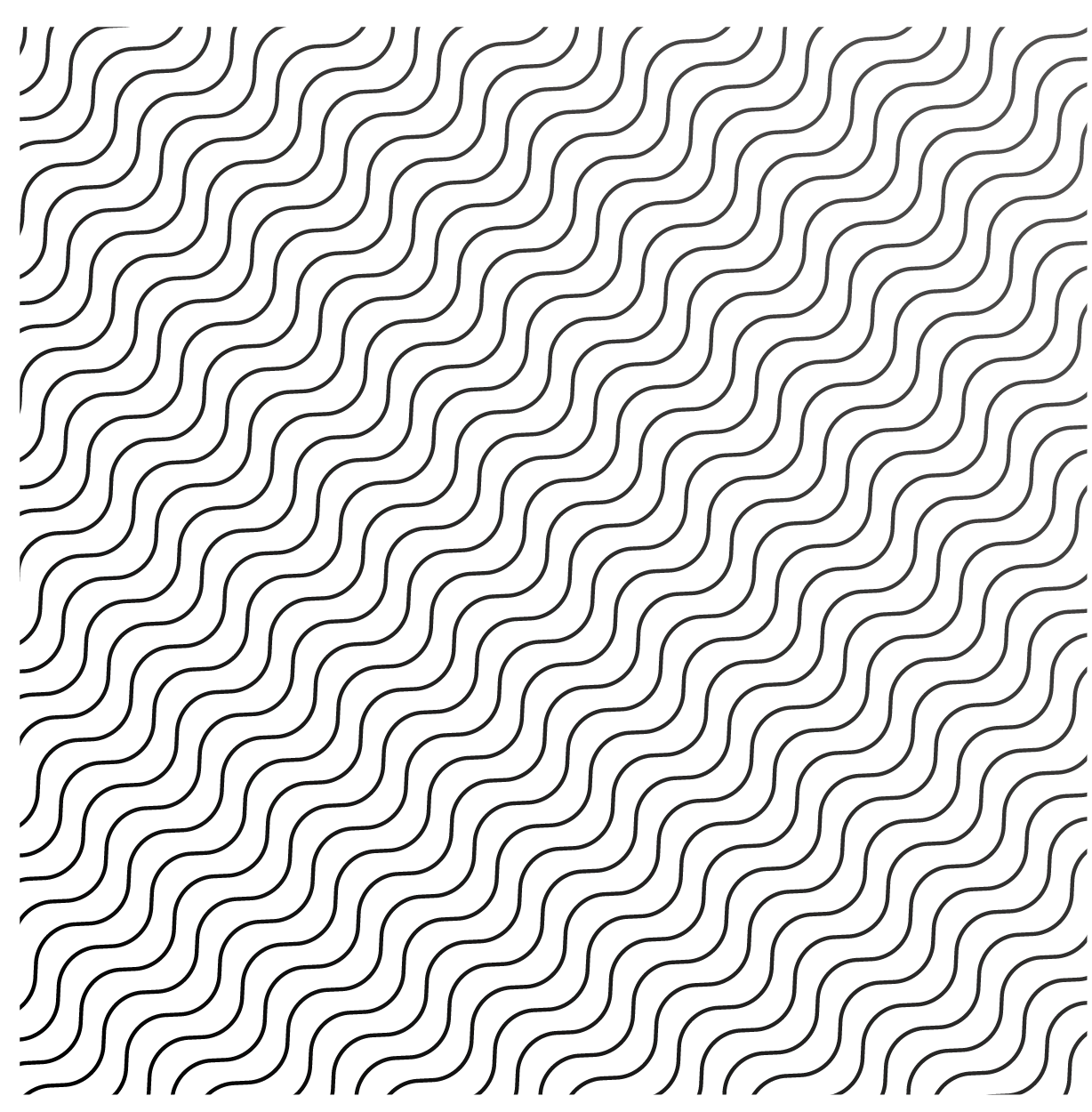 02
岗位认知
POST COGNITIVE
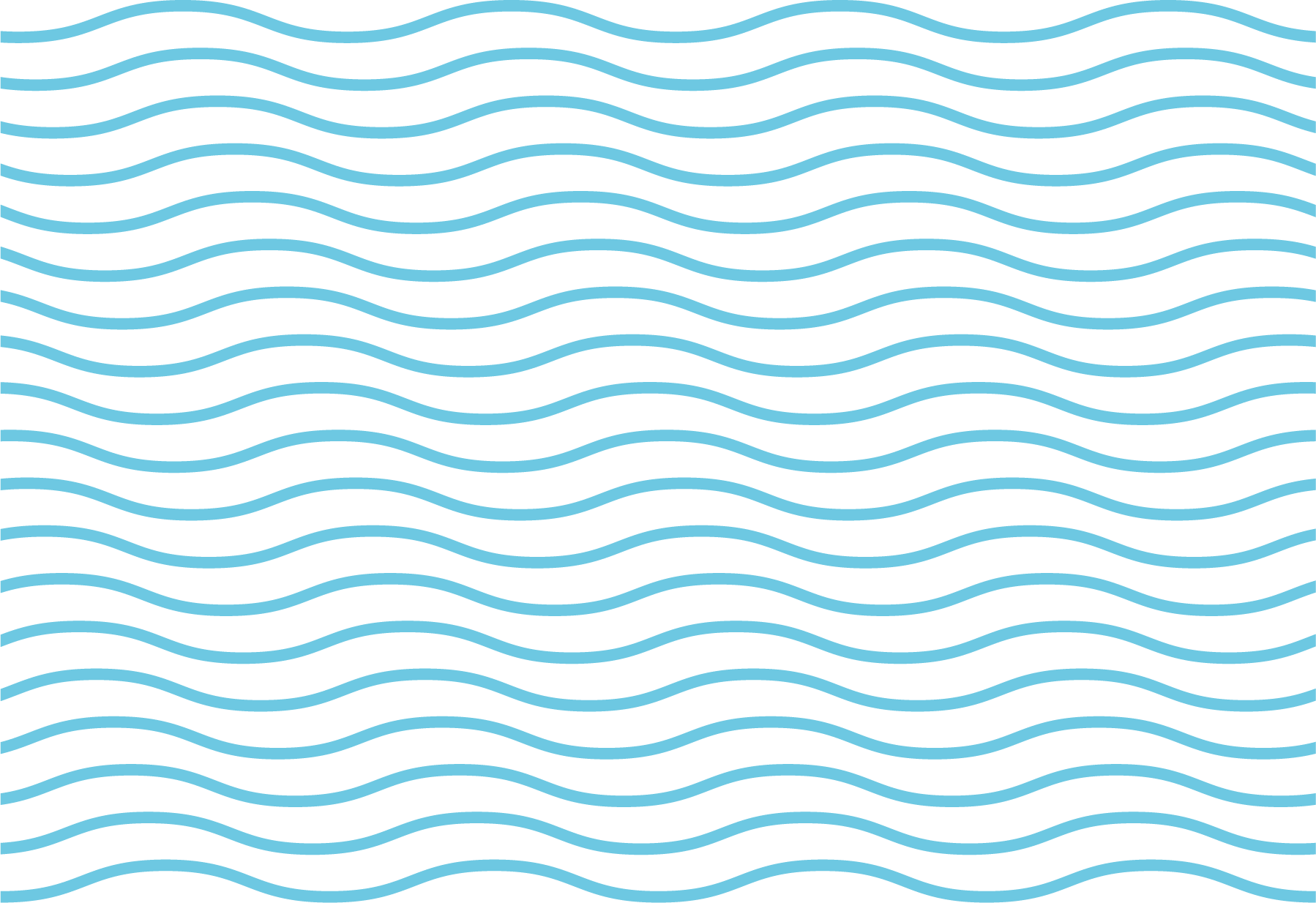 简单描述这个岗位
如何更好在岗位任职
对这个岗位你有什么新的认识
此处添加详细文本描述，建议与标题相关并符合整体语言风格，语言描述尽量简洁生动。此处添加详细文本描述，建议与标题相关并符合整体语言风格，语言描述尽量简洁生动。
此处添加详细文本描述，建议与标题相关并符合整体语言风格，语言描述尽量简洁生动。此处添加详细文本描述，建议与标题相关并符合整体语言风格，语言描述尽量简洁生动。
此处添加详细文本描述，建议与标题相关并符合整体语言风格，语言描述尽量简洁生动。此处添加详细文本描述，建议与标题相关并符合整体语言风格，语言描述尽量简洁生动。
岗位认知
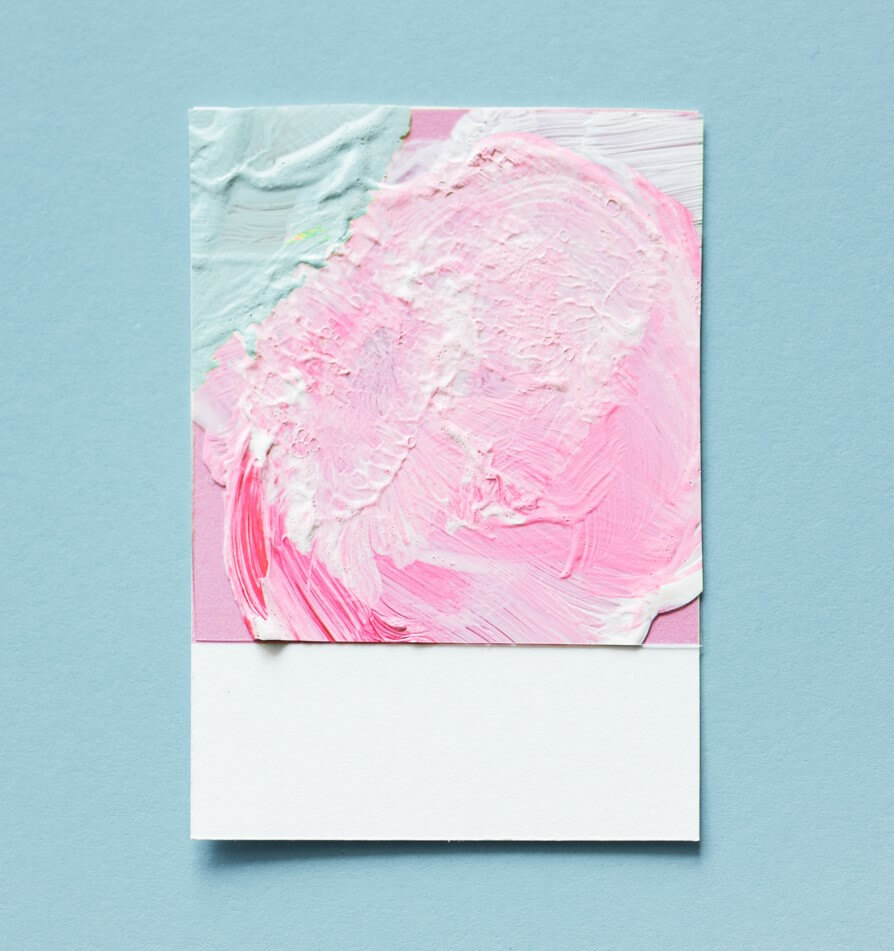 标题文本预设
此部分内容作为文字排版占位显示（建议使用主题字体）
此部分内容作为文字排版占位显示（建议使用主题字体）如需更改请在（设置形状格式）菜单下（文本选项）中调整
INTRODUCING 
职位认知
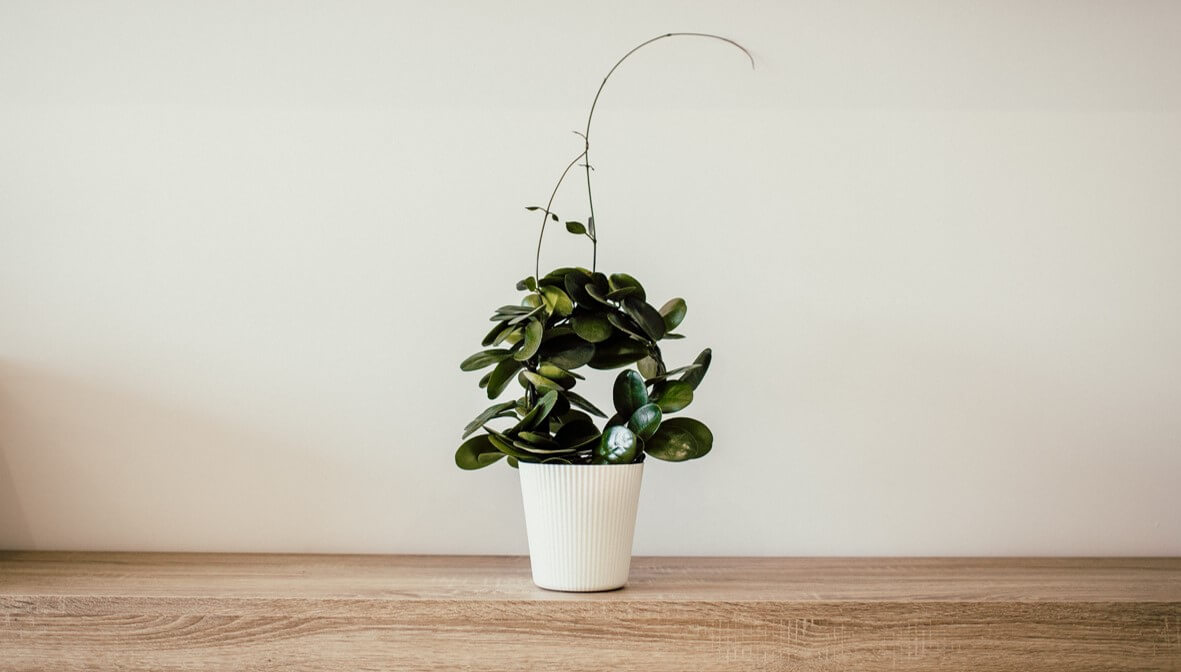 职位认识
请替换文字内容，点击添加相关标题文字，修改文字内容，也可以直接复制你的内容到此。请替换文字内容，点击添加相关标题文字修改文字内容，也可以直接复制你的内容到此
此处添加详细文本描述，建议与标题相关并符合整体语言风格，语言描述尽量简洁生动。此处添加详细文本描述，建议与标题相关并符合整体语言风格，语言描述尽量简洁生动。
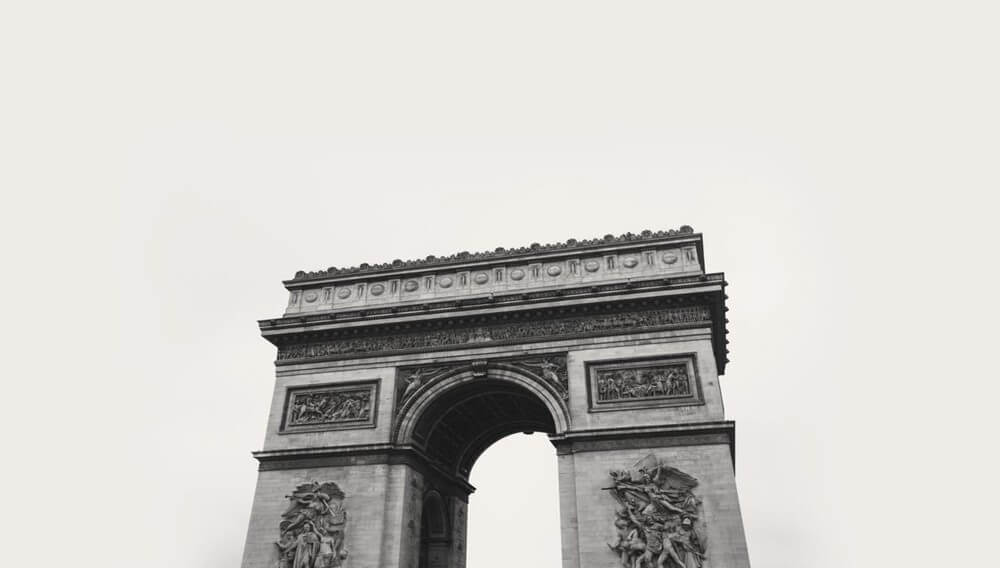 岗位认知
请替换文字内容，点击添加相关标题文字，修改文字内容，也可以直接复制你的内容到此。请替换文字内容，点击添加相关标题文字修改文字内容，也可以直接复制你的内容到此
FASHION
DESIGNER
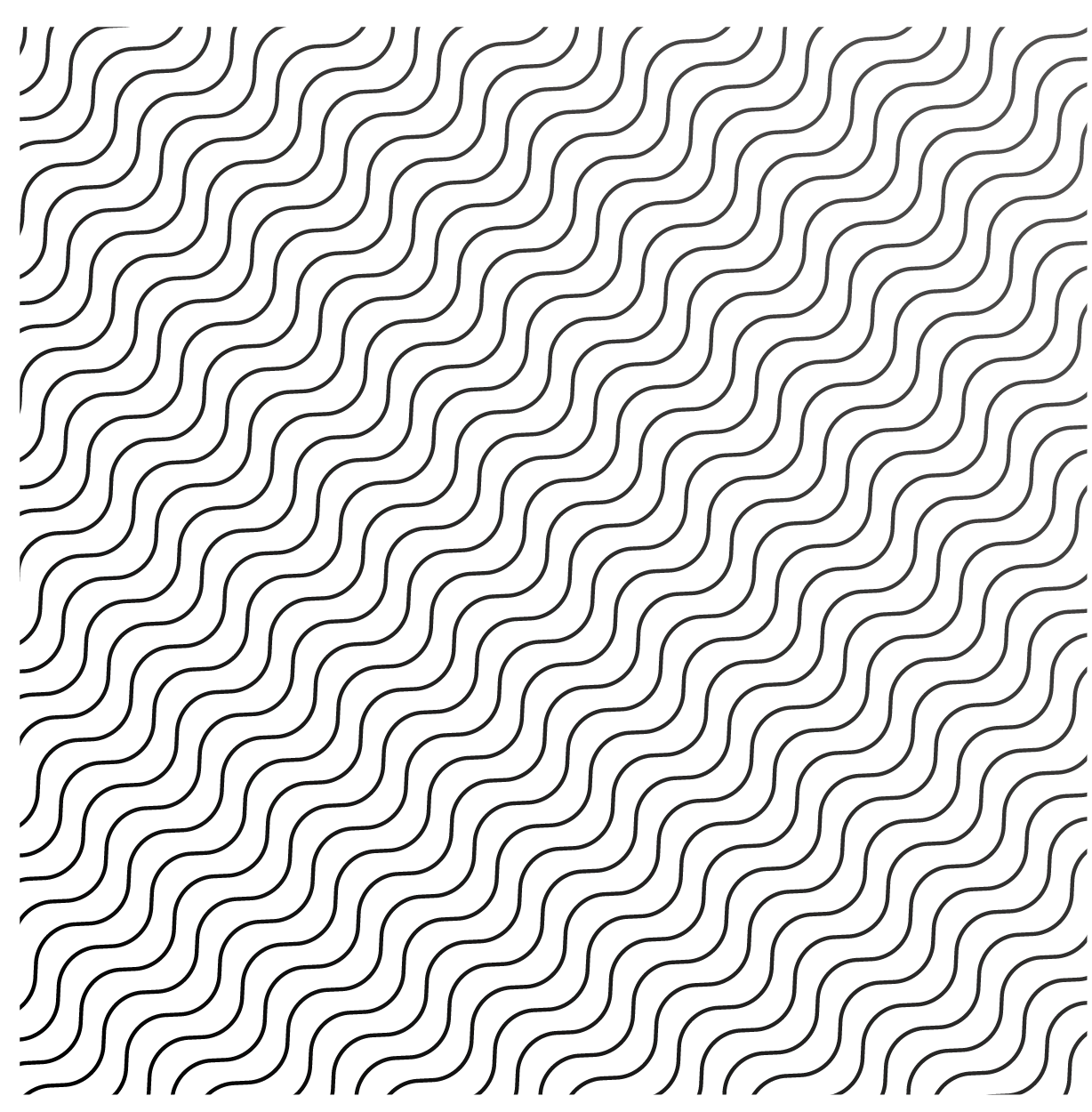 03
个人优势
Competition advantage
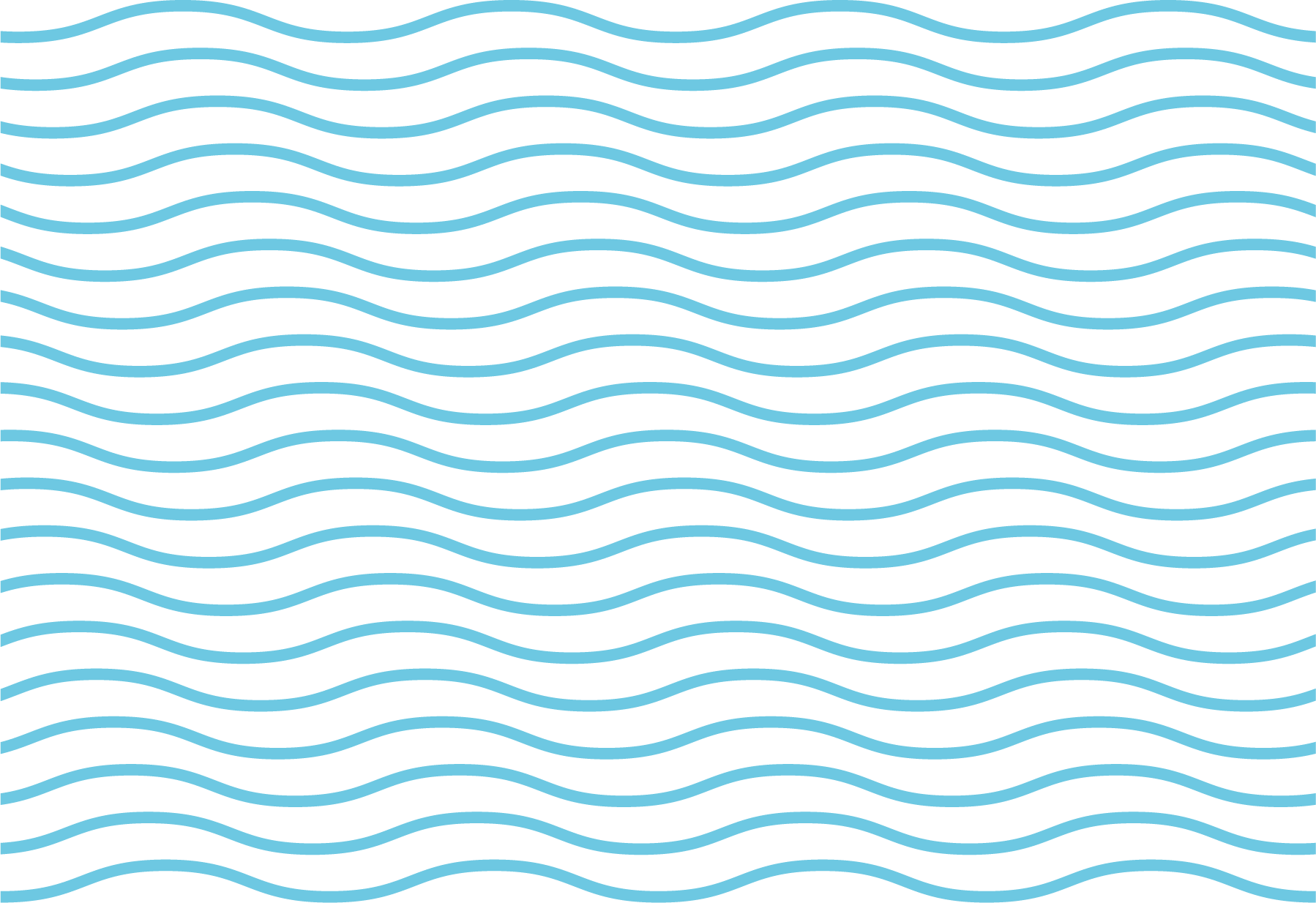 个人优势
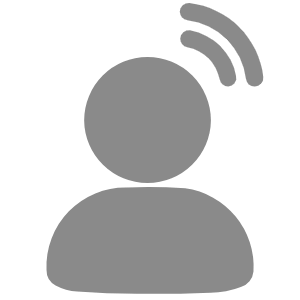 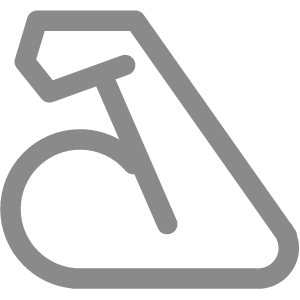 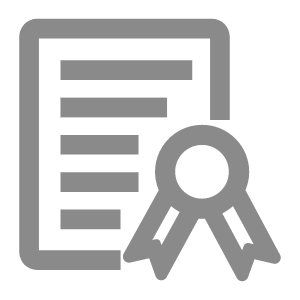 竞聘优势之一
竞聘优势之一
竞聘优势之一
此处添加详细文本描述，建议与标题
相关并符合整体语言风格，语言描述尽量简洁生动。
此处添加详细文本描述，建议与标题
相关并符合整体语言风格，语言描述尽量简洁生动。
此处添加详细文本描述，建议与标题
相关并符合整体语言风格，语言描述尽量简洁生动。
优势
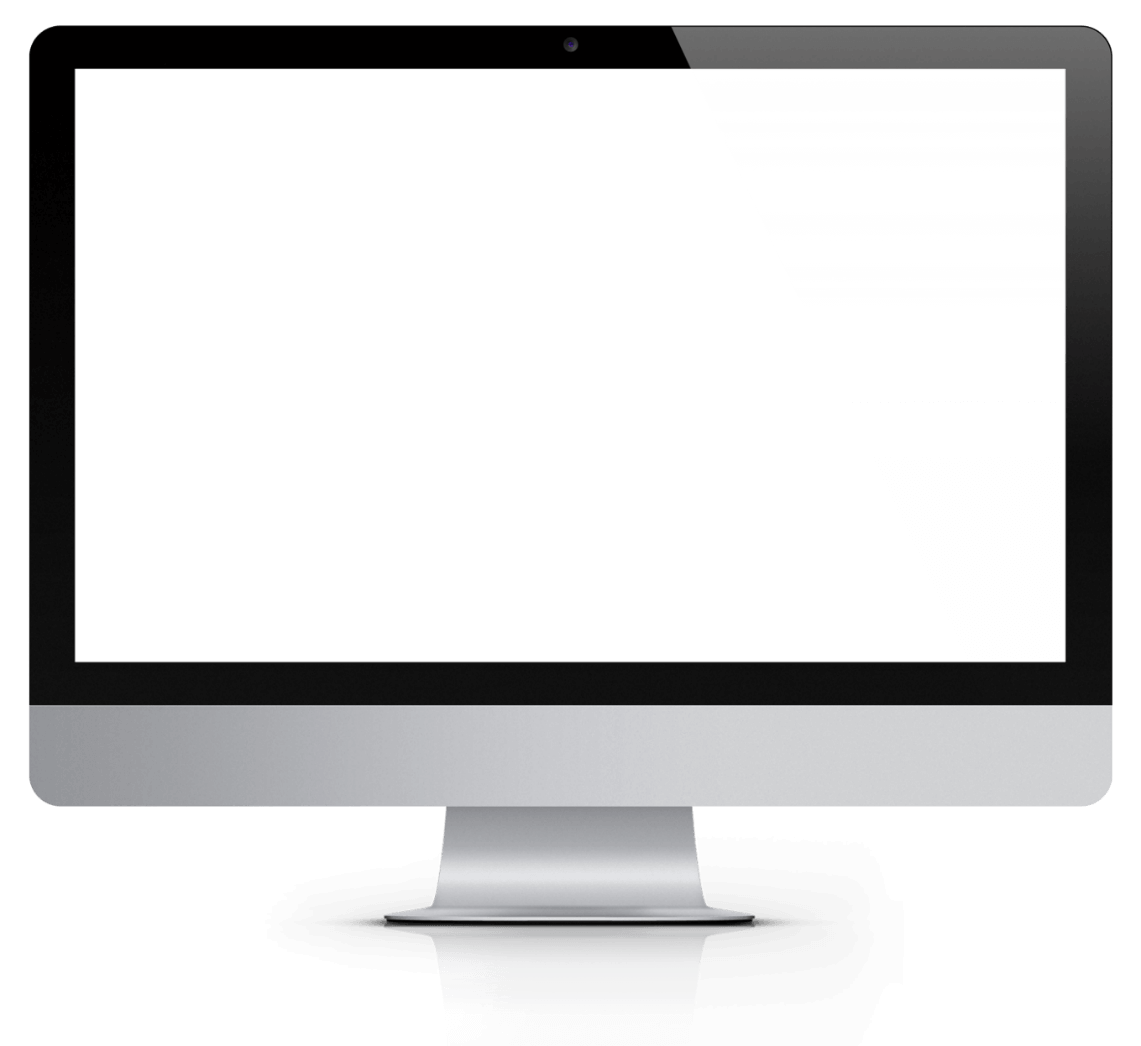 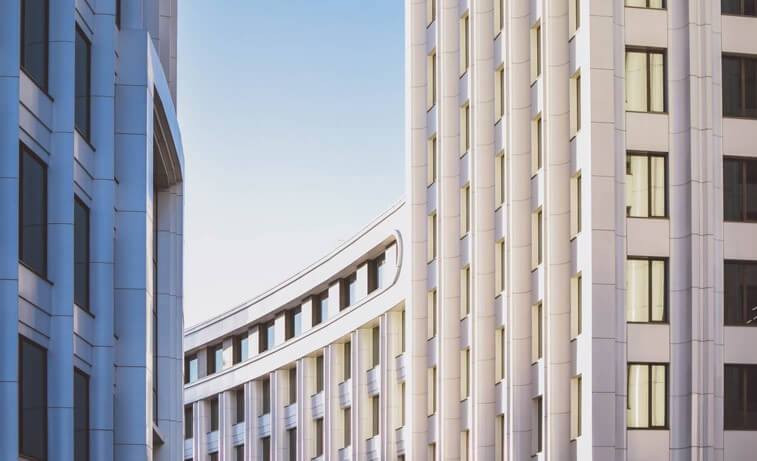 您的内容打在这里，或者通过复制您的文本后。您的内容打在这里，或者通过复制您的文
添加你的标题
此处添加你的信息此处添加你的信息此处添加你的信息此处添加你的信息，此处添加你的信息此处添加你的信息此处添加你的信息此处添加你的信息
胜任能力
领导指挥
WORD
协作配合
PPT
沟通合作
EXCEL
创新能力
PS
抗压能力
AI
逻辑思维
AE
协作能力
Teamwork ability
时间管理
Time management
管理能力
Management ability
应变能力
Strain capacity
此处添加详细文本描述，建议与标题相关并符合整体语言风格，语言描述尽量简洁生动。此处添加详细文本描述，建议与标题相关并符合整体语言风格，语言描述尽量简洁生动。
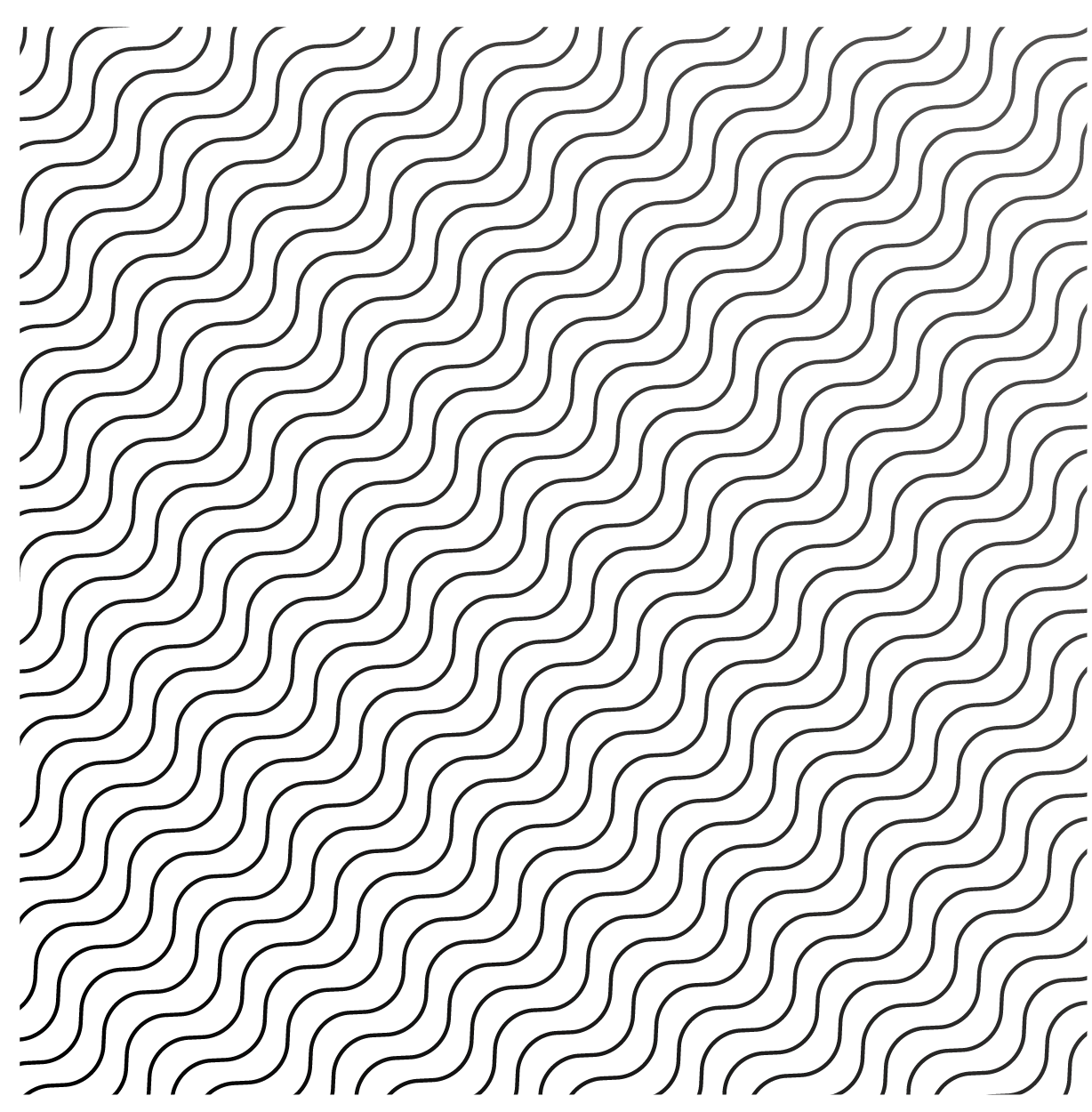 04
工作设想
working assumption
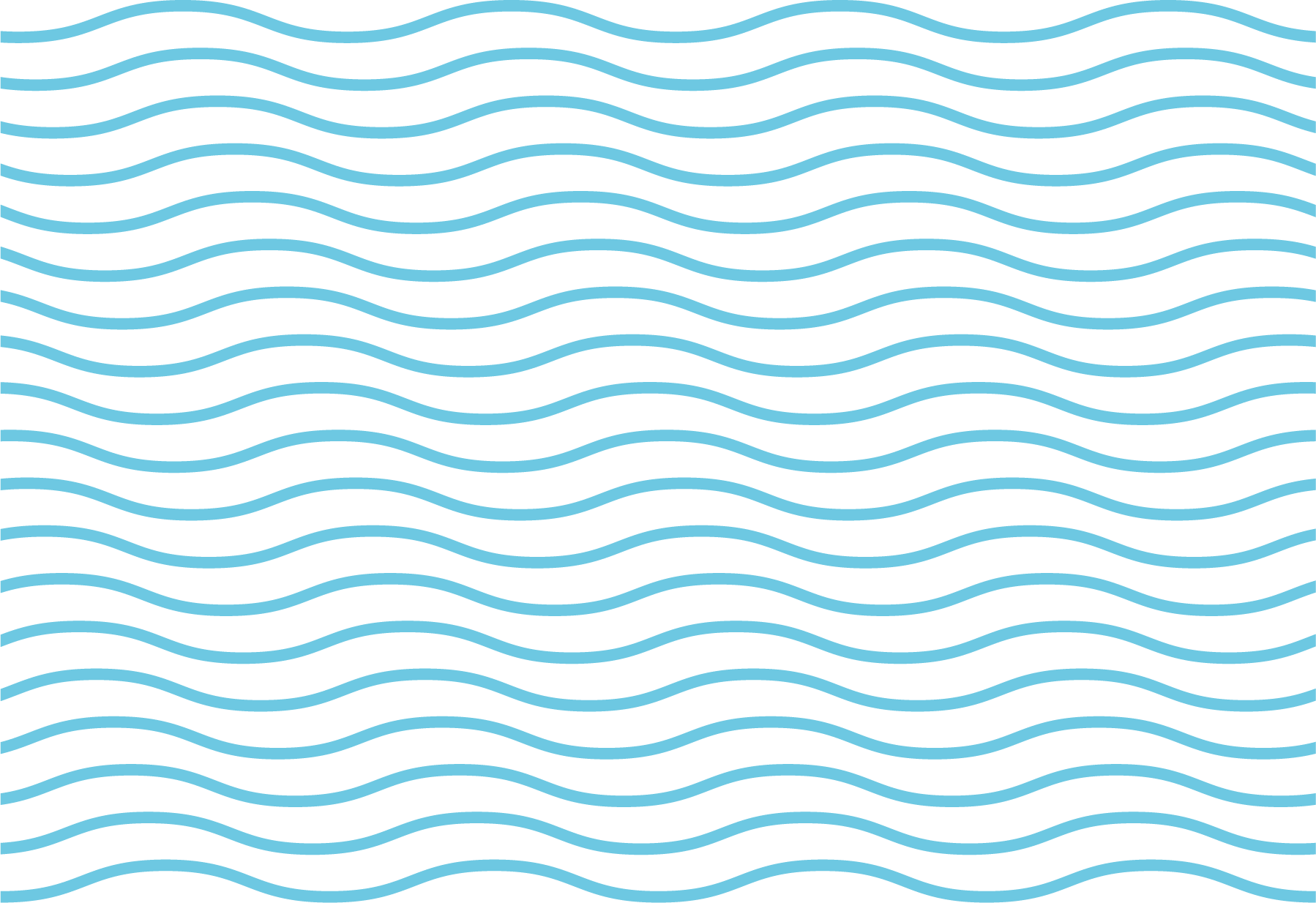 工作规划大体概述
here is title
此处添加详细文本描述，建议与标题相关并符合整体语言风格，语言描述尽量简洁生动。
关键词
目标规划
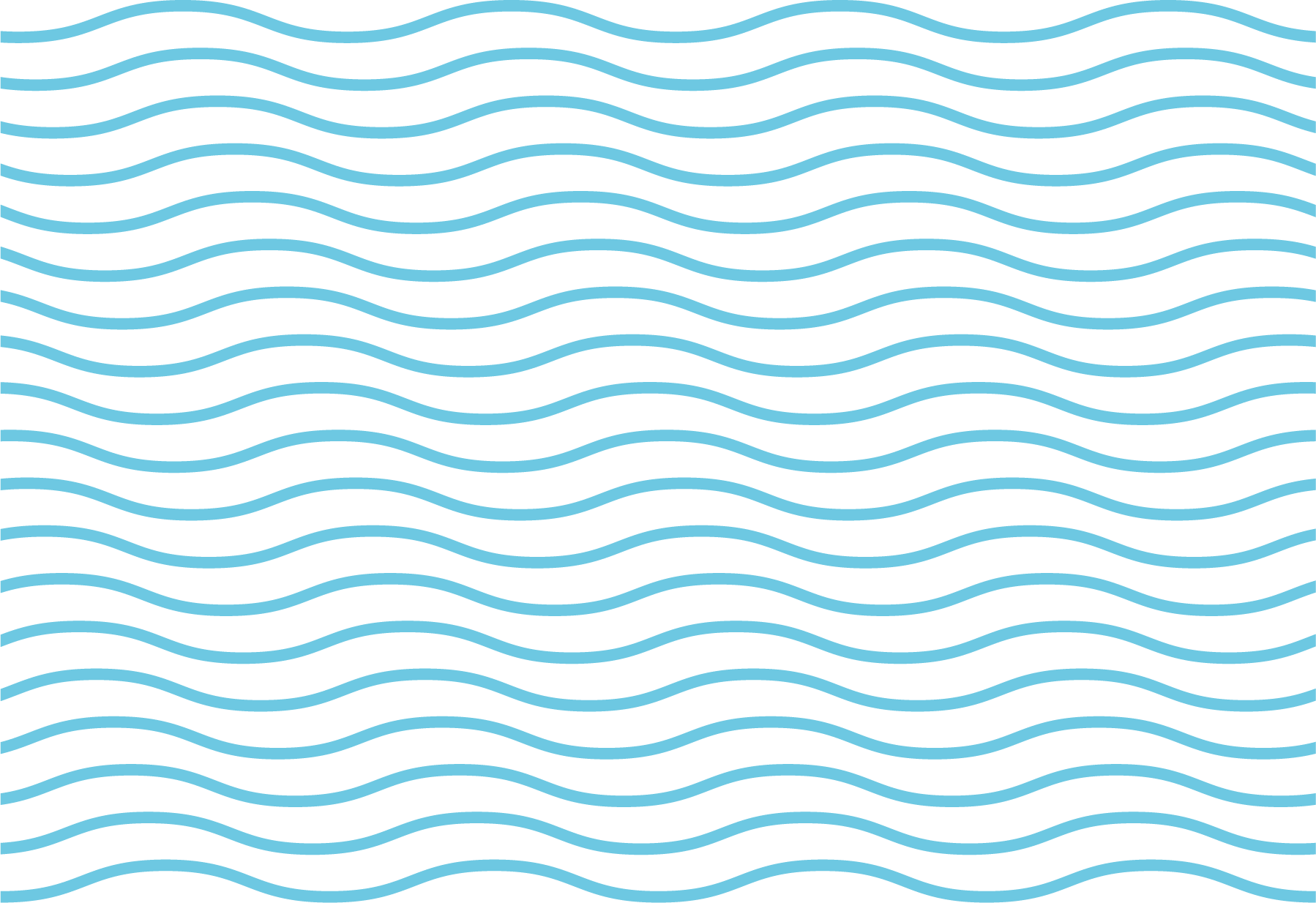 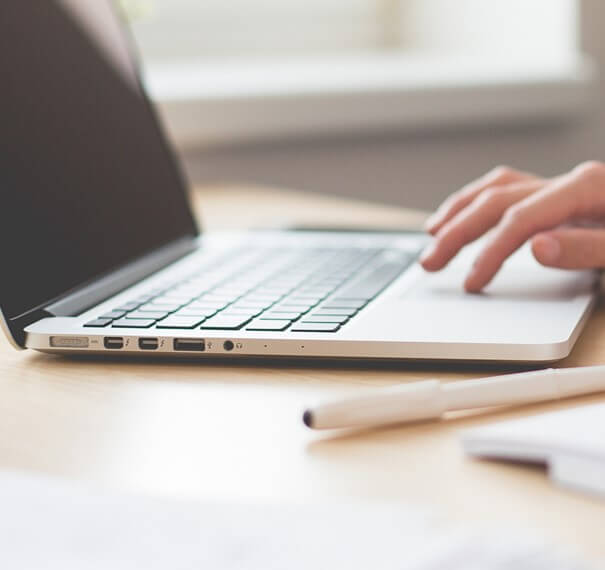 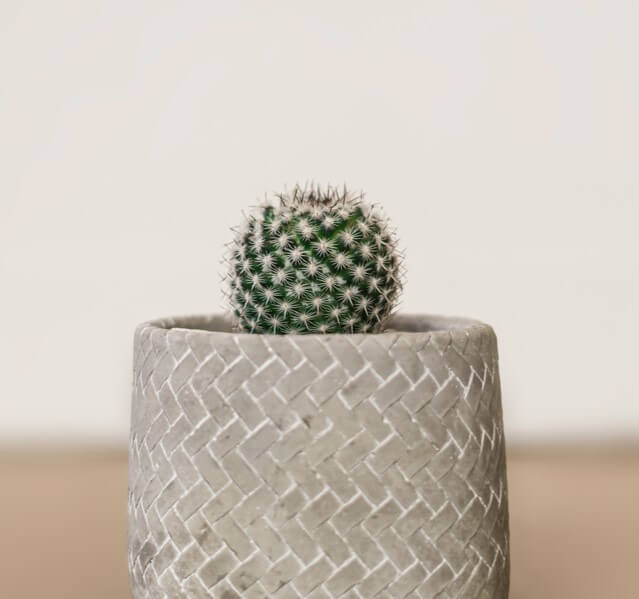 80%
70%
70%
45%
35%
35%
25%
Data Here
Data Here
Data Here
Data Here
Data Here
Data Here
Data Here
目标之一
目标之二
01
02
此处添加详细文本描述，建议与标题相关并符合整体语言风格，语言描述尽量简洁生动。此处添加详细文本描述，建议与标题相关并符合整体语言风格，语言描述尽量简洁生动。
此处添加详细文本描述，建议与标题相关并符合整体语言风格，语言描述尽量简洁生动。此处添加详细文本描述，建议与标题相关并符合整体语言风格，语言描述尽量简洁生动。
目标规划
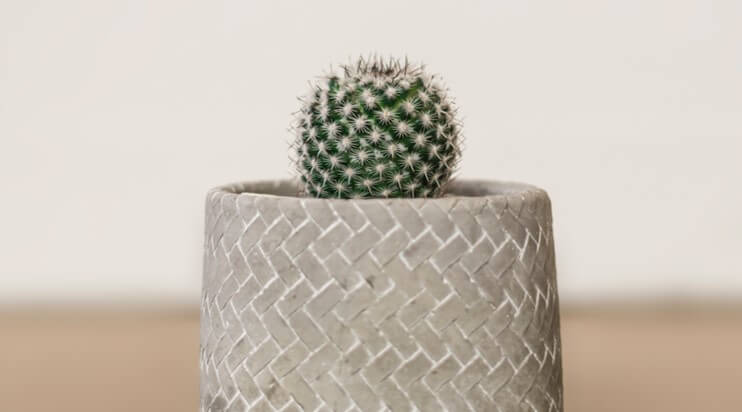 未来目标
请您在此输入文本请您在此输入文本请您在此输入文本请您在此输入文本请您在此输入文本请您在此输入文本请您在此输入文本请您在此输入文本
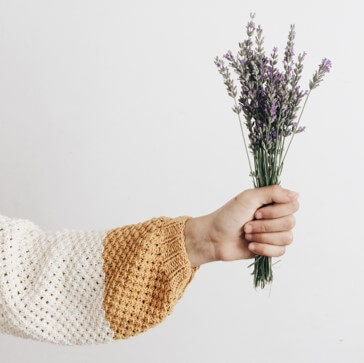 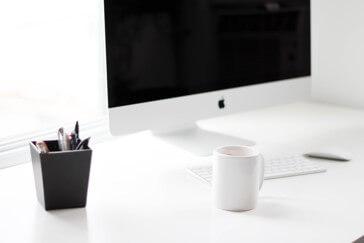 请您在此输入文本请您在此输入文本请您在此输入文本请您在此输入文本请您在此输入文本请您在此输入文本请您在此输入文本请您在此输入文本
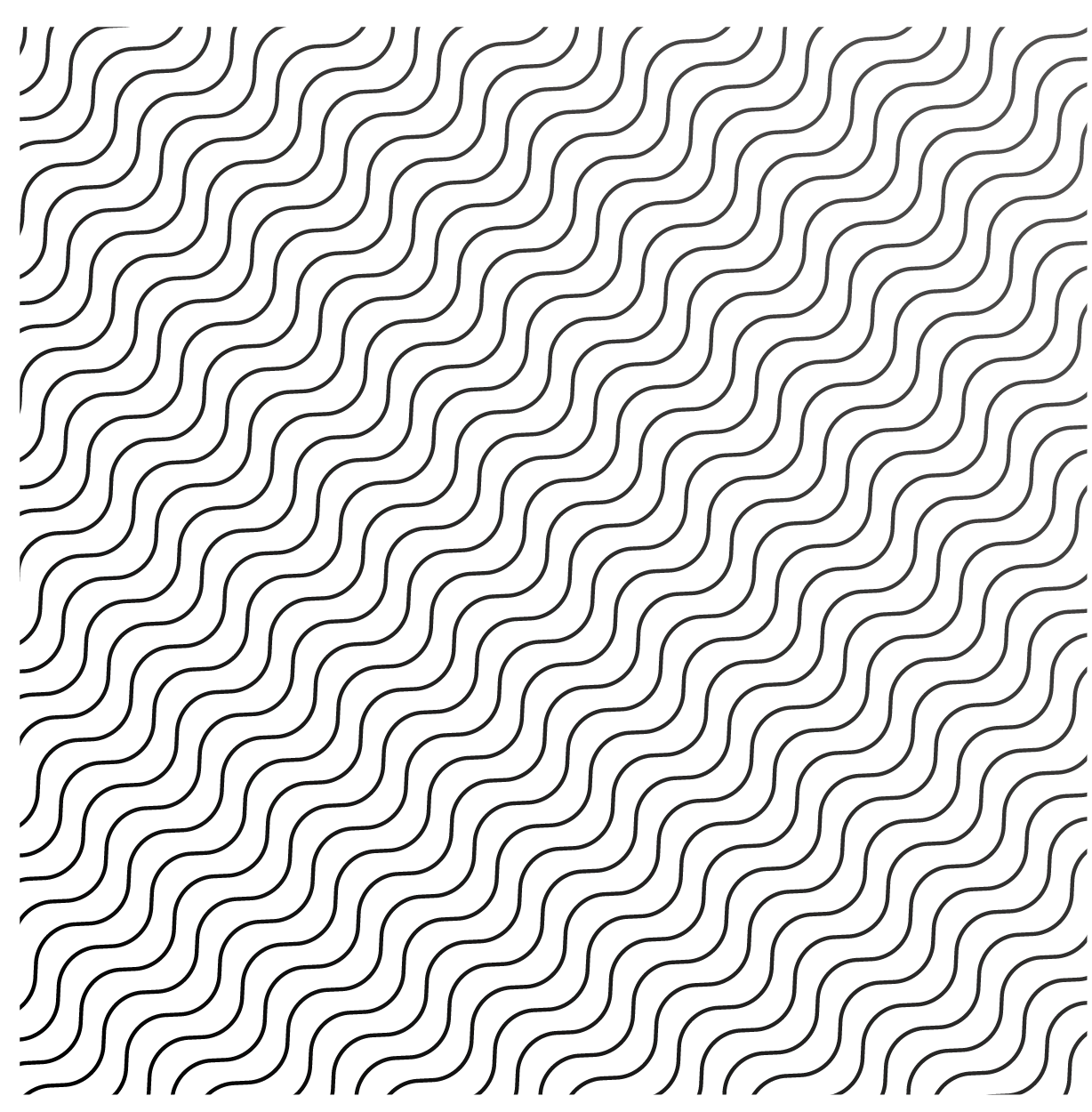 THANKS
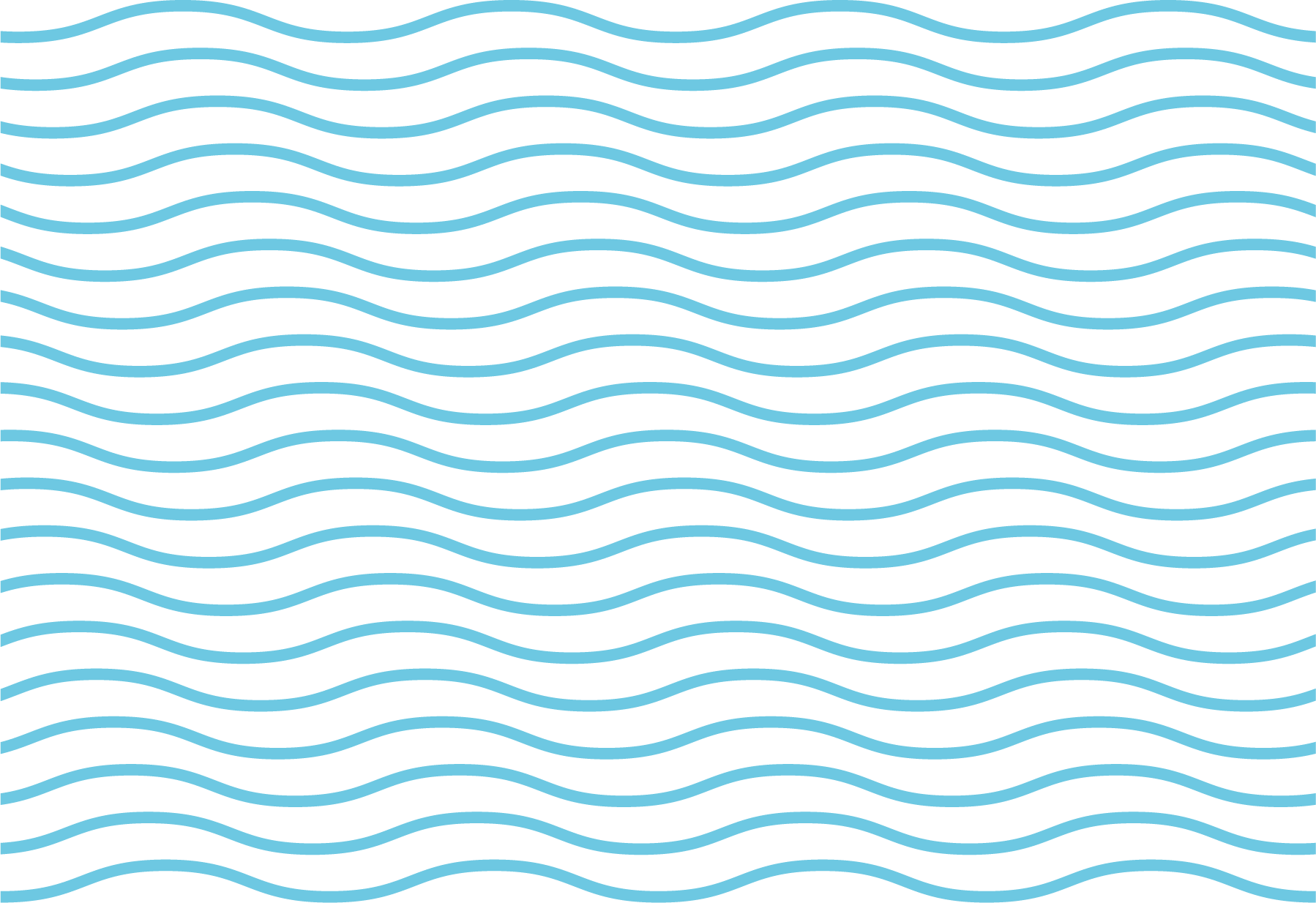